Leica Geosystems Utility Avoidance and Mapping
Steve Scales, Utilities Sales Manager
16th May 2019
Leica Detection SolutionsAgenda
NEW Leica DD Utility Locator

Leica DX Software

Leica DX Manager Mapping

Questions
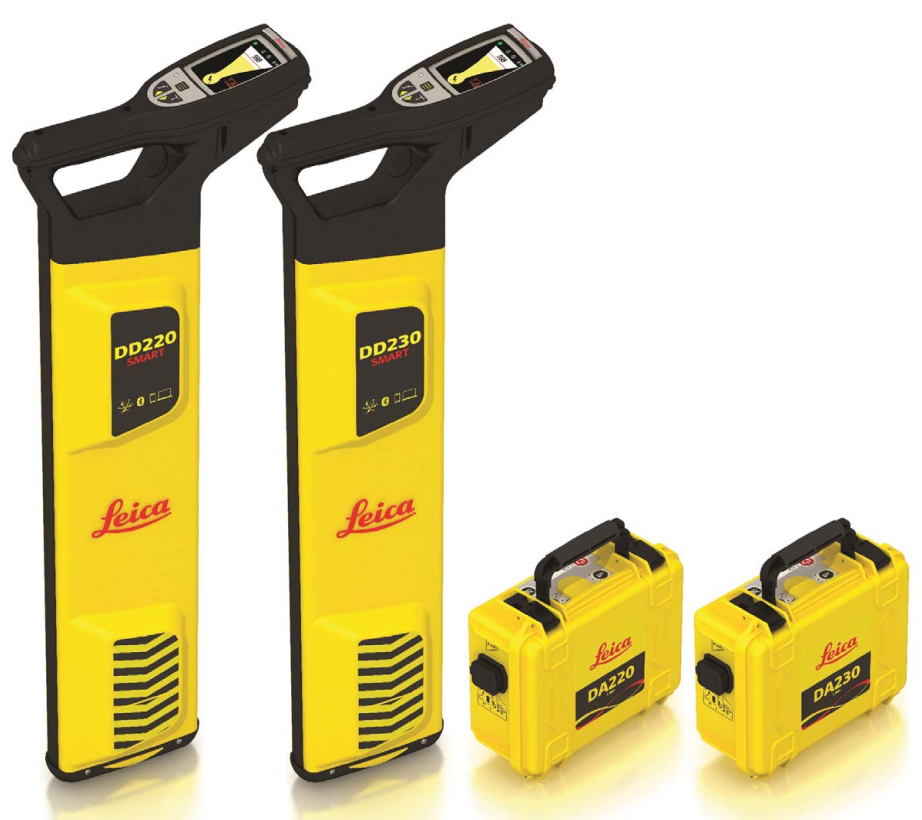 Leica DD Utility Locators
Leica DD Utility Locators
 
DD SMART Series
Leica DD220 SMART
Best in class detection performance
Innovative digital antenna
Depth detection up to 7 meters (23 feet)
Bluetooth connectivity
Data Logging and GPS
IP66 rating - protection from dust and water

Leica DD230 SMART
Additional to DD220 SMART
Extended trace range with additional 512Hz, 640Hz frequencies and signal current measurement
Increased depth detection up to 10 m
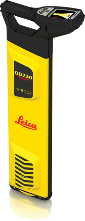 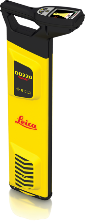 Providing greater performanceSimplifying Use
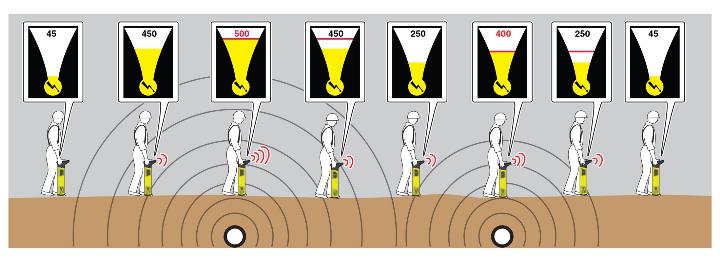 Auto mode sweeps in both Power and Radio modes
Digital Signal Processing (DSP) filters signals to ensure best detection capabilities
Automatic controls replaces manual sensitivity
Pinpointing with numerical and graphical display readings
Providing greater performancePassive and Active Modes
Power Mode
Detect power signals radiated by energised cables & pose a serious risk	
Radio Mode
Detect signals originating from distant radio transmitters

Auto Mode
Combines power and radio for a one sweep process
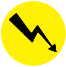 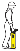 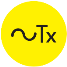 131 kHz
Improves the detection of small diameter cable such as telecoms
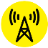 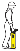 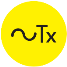 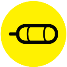 33 kHz
Standard tracing frequency on avoidance locators, used for everyday site use
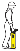 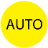 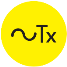 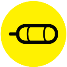 8 kHz
Mid-range distance tracing
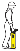 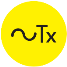 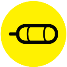 512 Hz
Improves long distance tracing
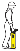 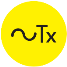 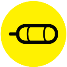 640 Hz
Improves long distance tracing
Providing clear informationInstrument display
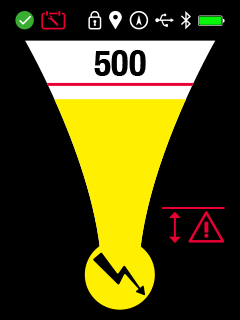 Status Bar
Numeric Indicator
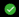 Health Check (EST) Icon
Scheduled Maintenance
Mode Lock
Point of interest
GPS Status
USB Status
Bluetooth
Battery Condition
Peak Indicator
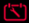 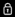 Graphical Indicator
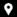 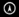 Alerts Area
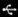 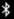 Operating Mode
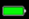 Increasing operator confidenceOn-board training videos
Provides onsite operator support
 
Refresh operator skills

Promotes best practice


Supports point of delivery

Simplifies hand over process during hire
Strengthens demonstration process
Increasing operator confidenceGood-to-Go Health Check
Checks functionality on-demand

Confirms each day that instrument isGood-to-Go

Can be run manually or scheduled

Stores results to the instruments memory
Increasing operator confidence Calibration verification
Pay as you go calibration verification
Provides a service due indicator
Alerts when a service is recommended
Can lock unit to prevent operationif no service has been carried out
 Connect instrument to PC/Laptop - portable
 Calibration verified using an internet connection
 Certificate can be printed
 Latest firmware can be uploaded
Green CredentialsImproved sustainability
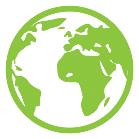 Rechargeable battery pack (Leica Rugby compatible charger) 
Interchangeable between locator and transmitter  
Extended operating life to 5 years
Waste Reduction
Save more than £250 on Alkaline batteries* 
Eliminates disposal of Alkaline batteries
Reduced environmental impact
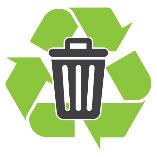 Industry leading warranty Piece of mind support
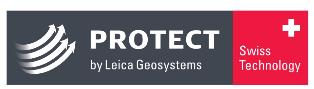 Leica PROTECT
3 Year warranty

myWorld
Technical support
Instant access to information
Keep you and your equipment up-to-date
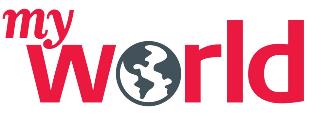 Leica DA Signal Transmitters
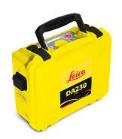 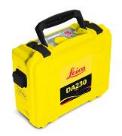 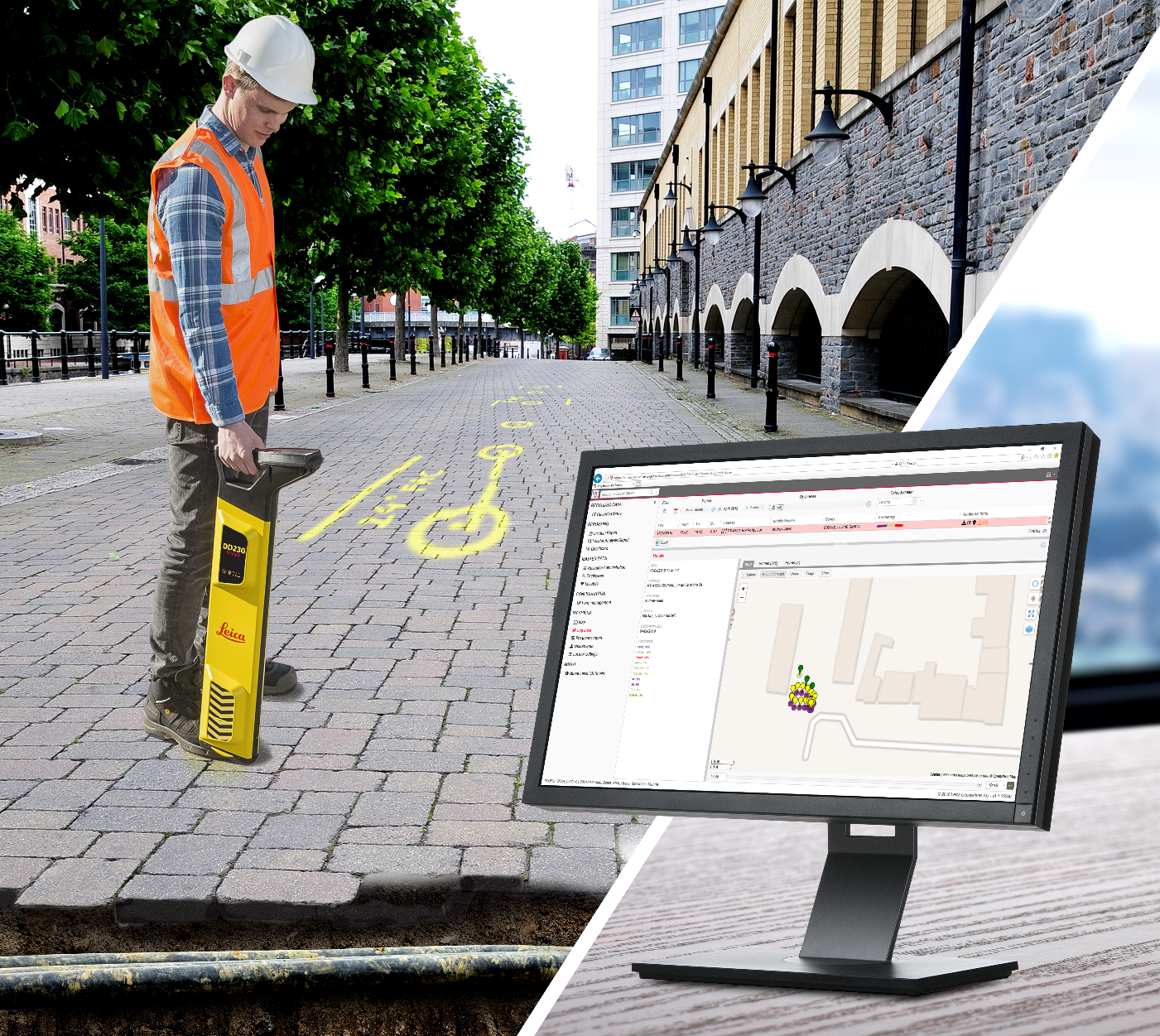 Leica DX Shield Software
DX Shield Workflow
DX Manager Shield
Centralised, accessible  information
Processes & reports on the locator usage information
Holds all site documentation e.g. health & safety forms
Keeps all site photos logged in the project folder
DX Shield software provides organisations with a single-source solution protecting operators and utilities from harm.
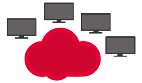 4
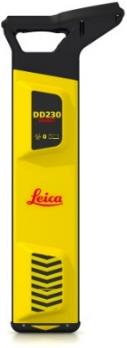 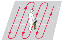 Transfer data using DX Field Shield
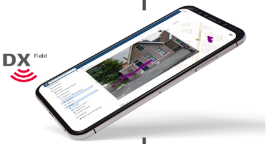 2
3
Upload to DX Manager Shield or 
DX Office Shield
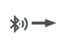 DX Office Shield 
Processes & reports on the locator usage information
Connects to CalMaster and link to the web for web calibration verification
4
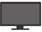 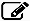 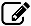 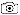 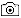 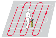 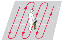 Locator Scan data 

Site Documentation
1
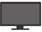 DX Shield SoftwareDX Office Shield
PC software for product maintenance and analysis:-

Product Maintenance;
Connect to the PC for product maintenance and configuration. 
Over the internet Calibration Verification  
Update firmware			
Update and customise your locator

Data Analysis; 
Download locator data directly to the PC or integrate emailed data files
Run basic analysis reports 
Upload data directly to DX Manager Shield
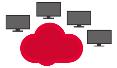 DX Shield SoftwareDX Manager Shield
Three levels:-

Standard;
Free download with viewable data for a 3 month rolling period, basic system and report functionality  

Pro; 
Subscription based with 12 month data access, additional system and report functionality
Number of users			
Customised reports			
Simple management tools

Expert;
Subscription based available to DX Manager Shield Pro subscribers  		
Automated report functions. 		
Upload photos and site notes
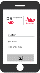 DX Shield SoftwareDX Field Shield
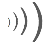 Links field operations and DX Software:-

Upload to DX Manager Shield;

Fully automated;  
Auto sync using 1 SMART device and  SMART locator per user, minimal user interface

Or 

Group uploading;
1 SMART device, multiple SMART locators, multiple account holders – supervisor uploads and assigns locator data to account holders reduced capital investment and ongoing running costs


Email;
Locator data files for individual analysis no additional cost
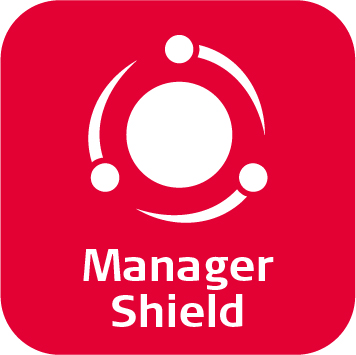 DX Manager Shield Software
Create Reports :-
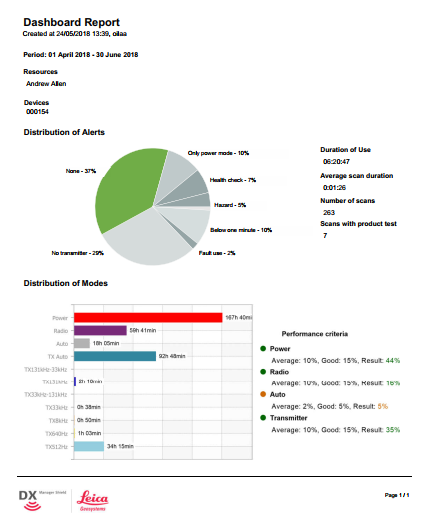 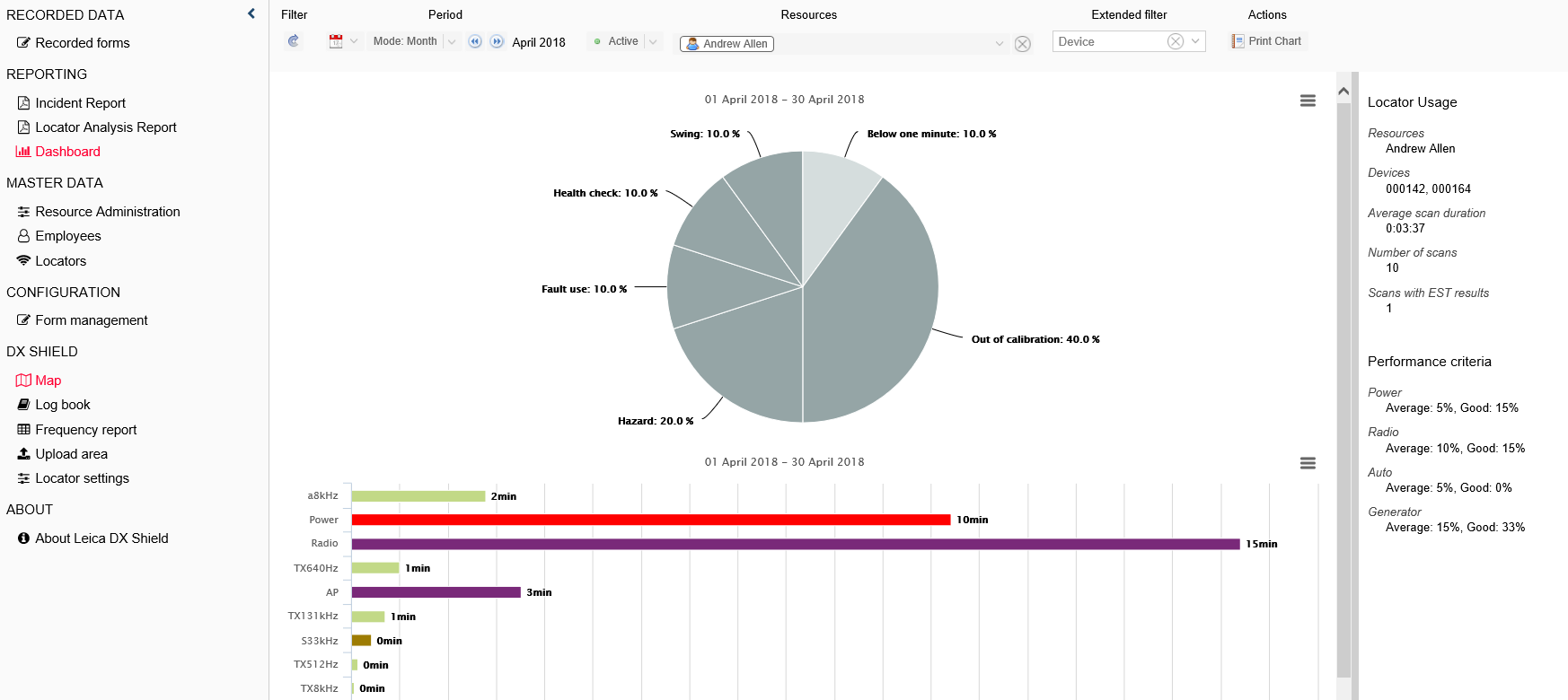 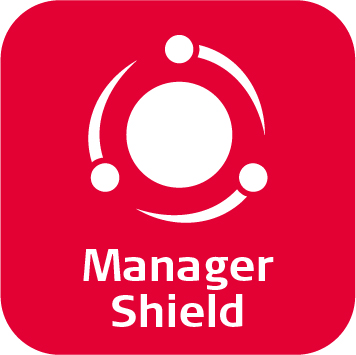 DX Manager Shield Software
Visualise all site locations :-
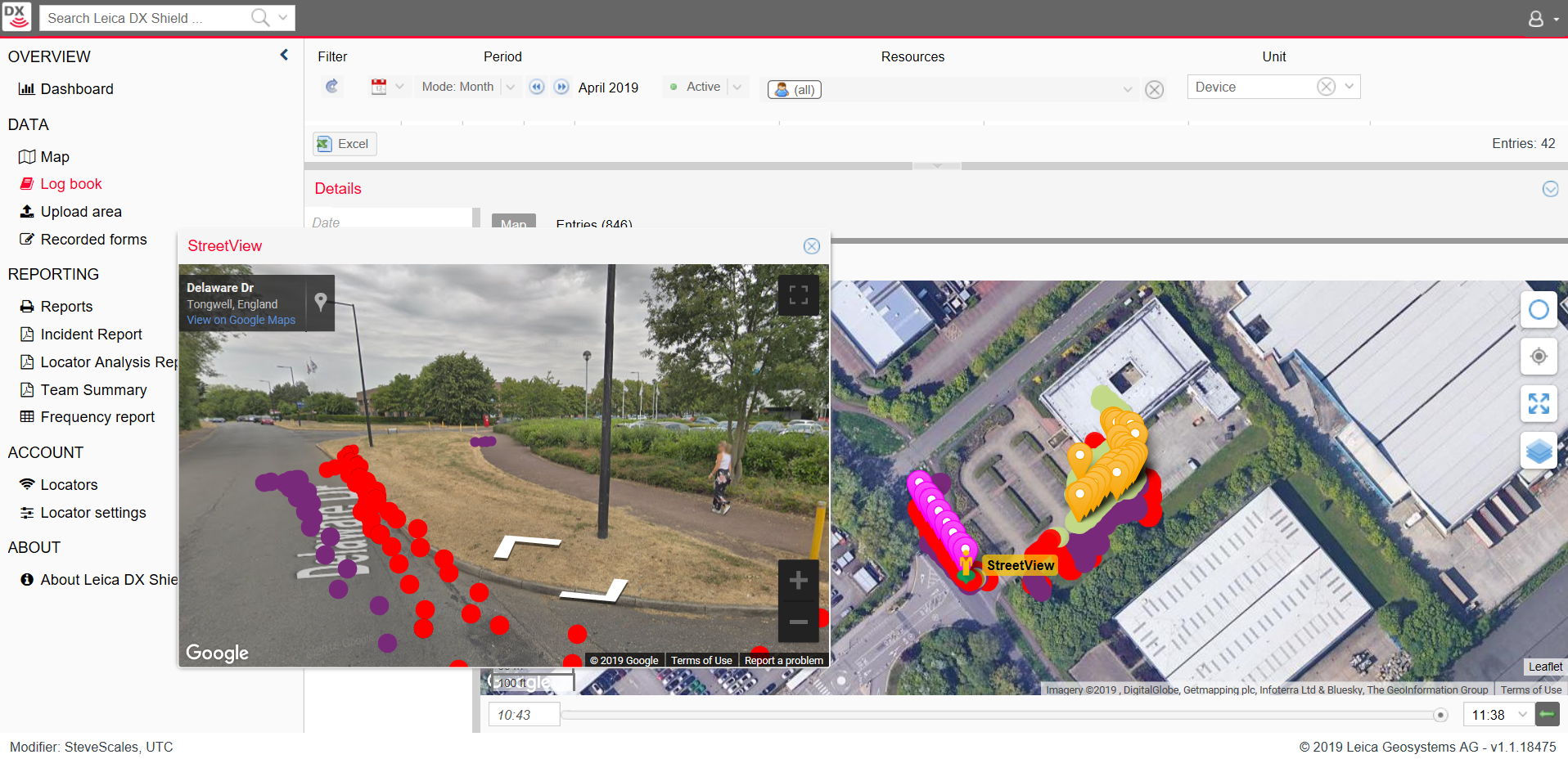 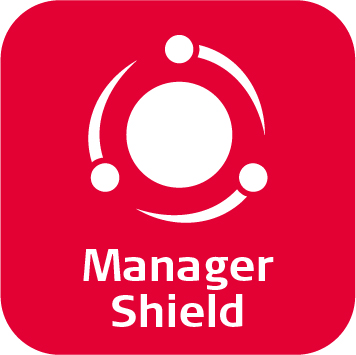 DX Manager Shield Software
Review Site Notes and Photos:-
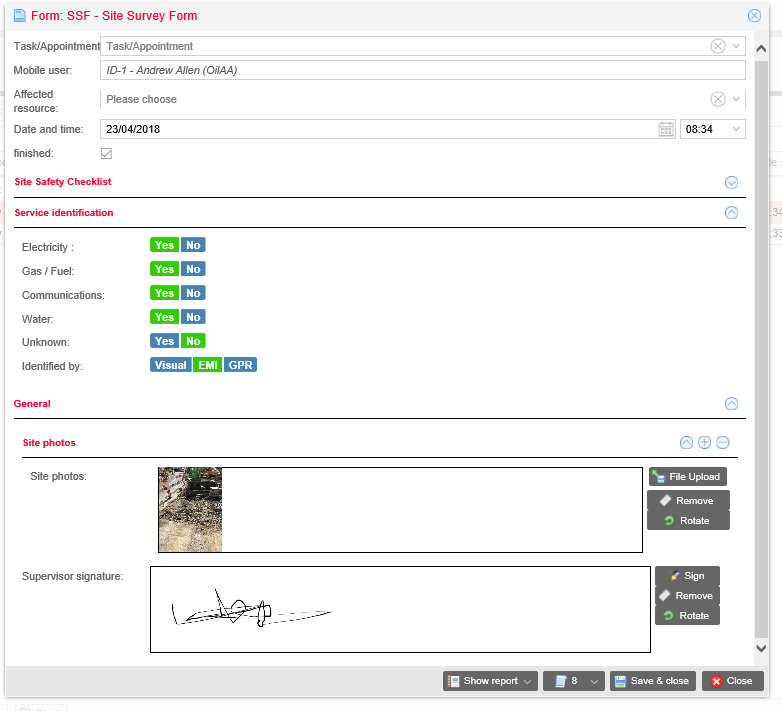 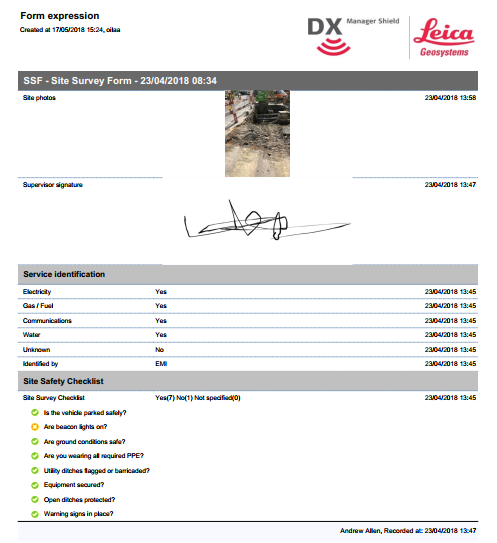 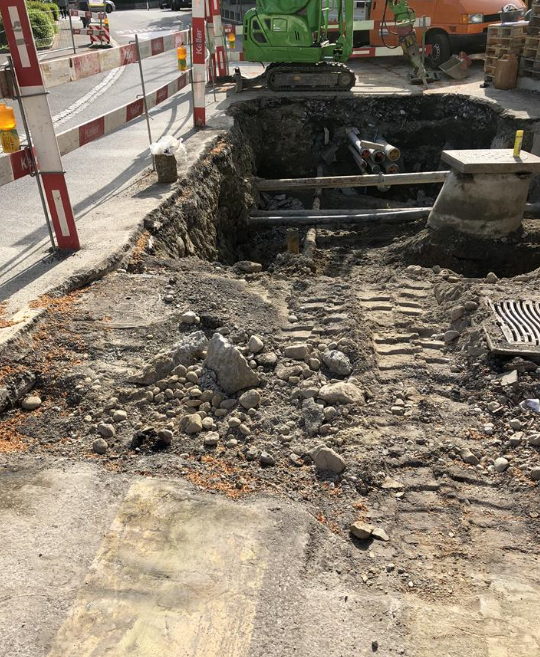 DX Shield Software
https://dxmanagershield.leica-geosystems.com/MomentBde/ModuleDxManager/LogBookList.aspx
Leica DX Manager Mapping
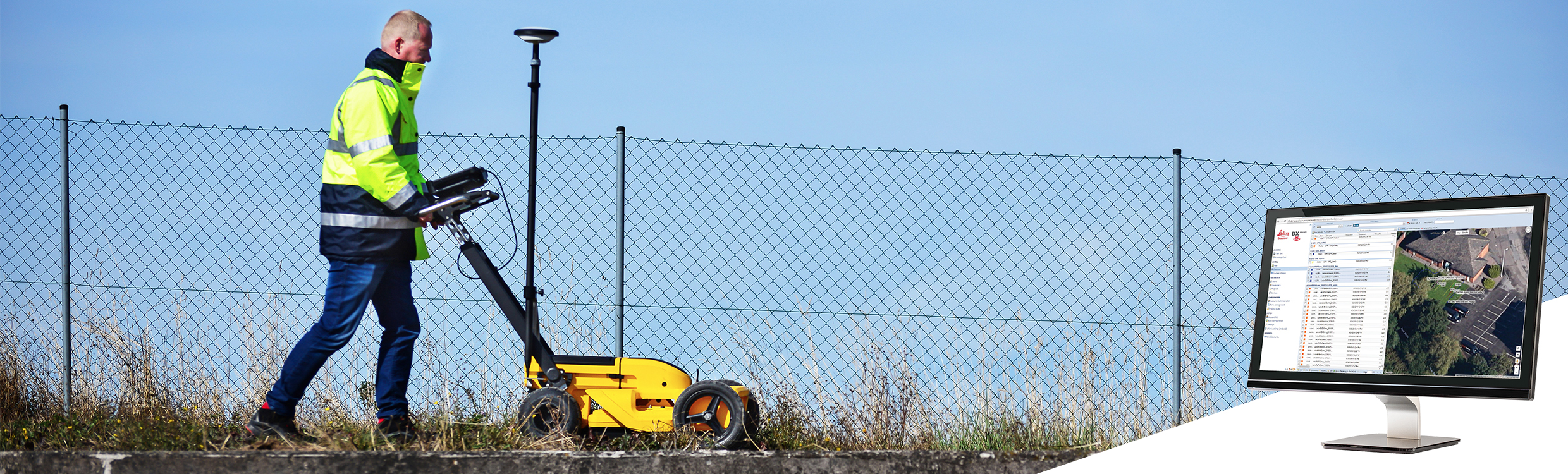 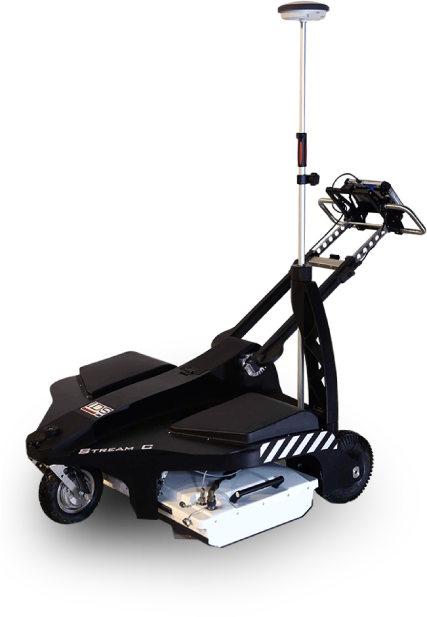 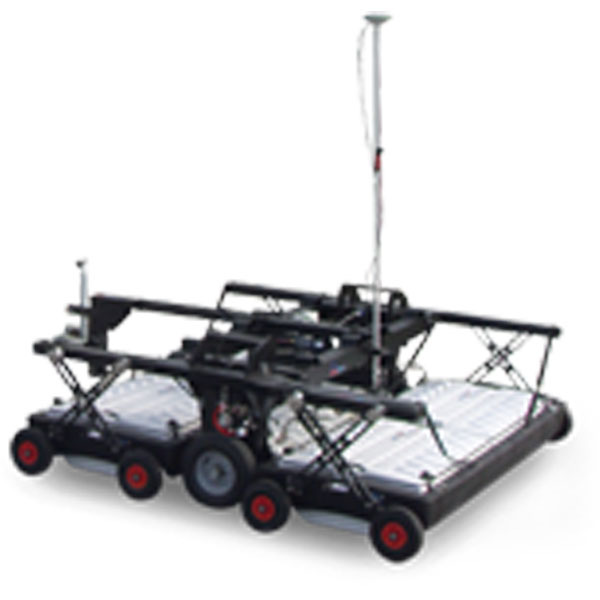 STREAM C & STREAM EM
ARRAY GPR Solutions
STREAM C

Massive array of 34 antennas in two polarisations

Automatic Pipe Detection

Compact size

Robust Construction

3D Radar Tomography

Professional Subsurface Surveys
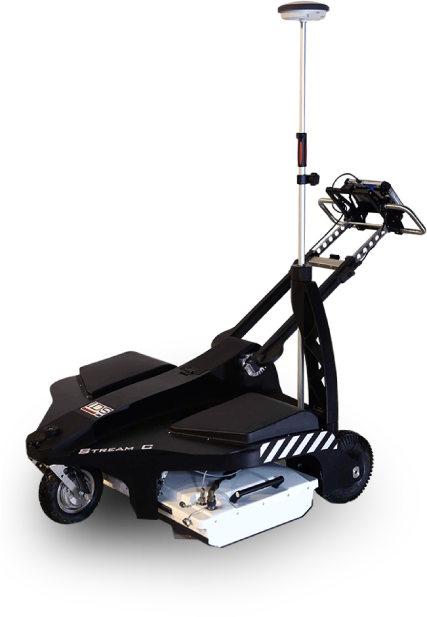 System Benefits - 

High Productivity

No Advanced Training needed

Reduced User Fatigue

Facilitates Large Surveys
STREAM EM

Massive array of 40 antennas in two polarisations

Cost and Time Reduction

Modular for flexibility to survey type
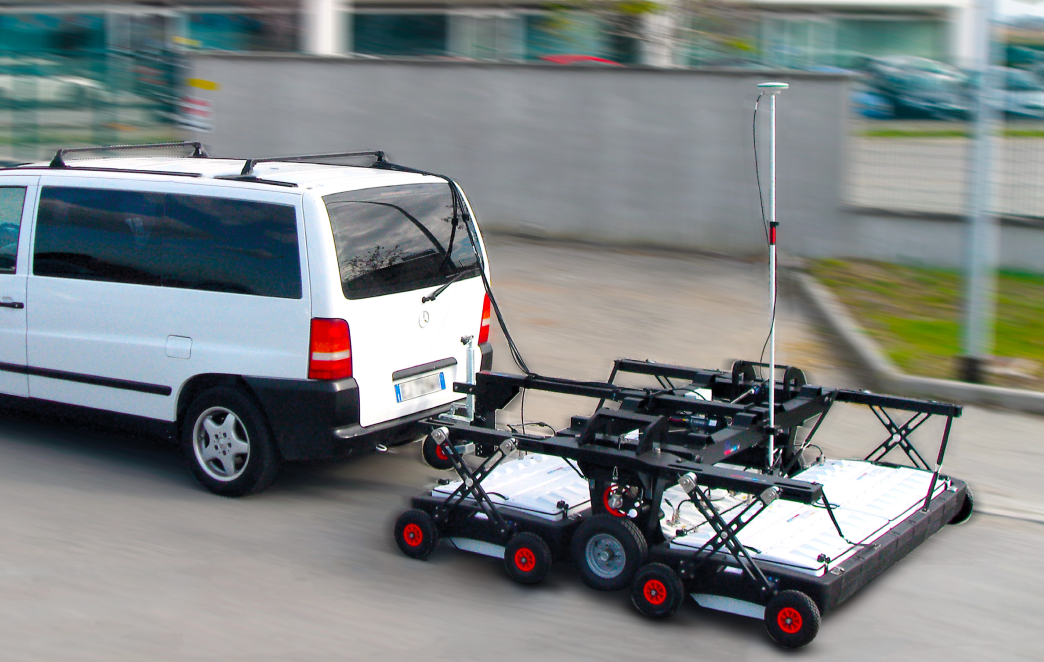 System Benefits - 

High Productivity

No Advanced Training needed

Reduced User Fatigue

Facilitates Large Surveys
GRED HD Time Slice
3D Rendered Display
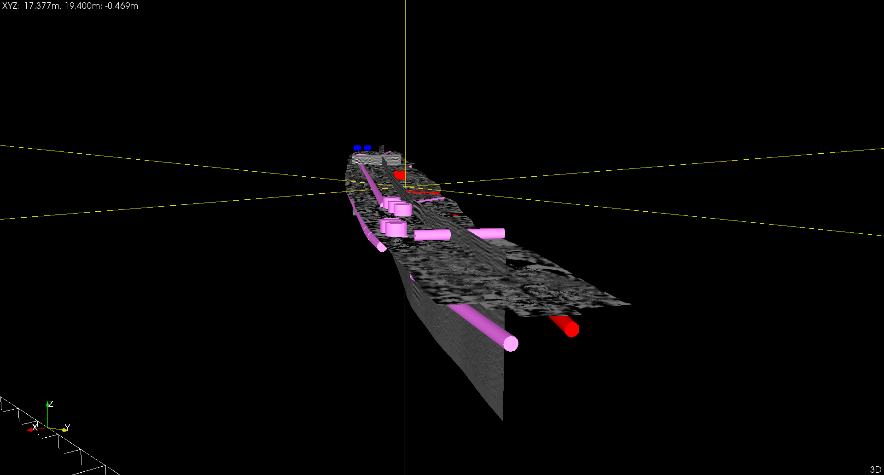 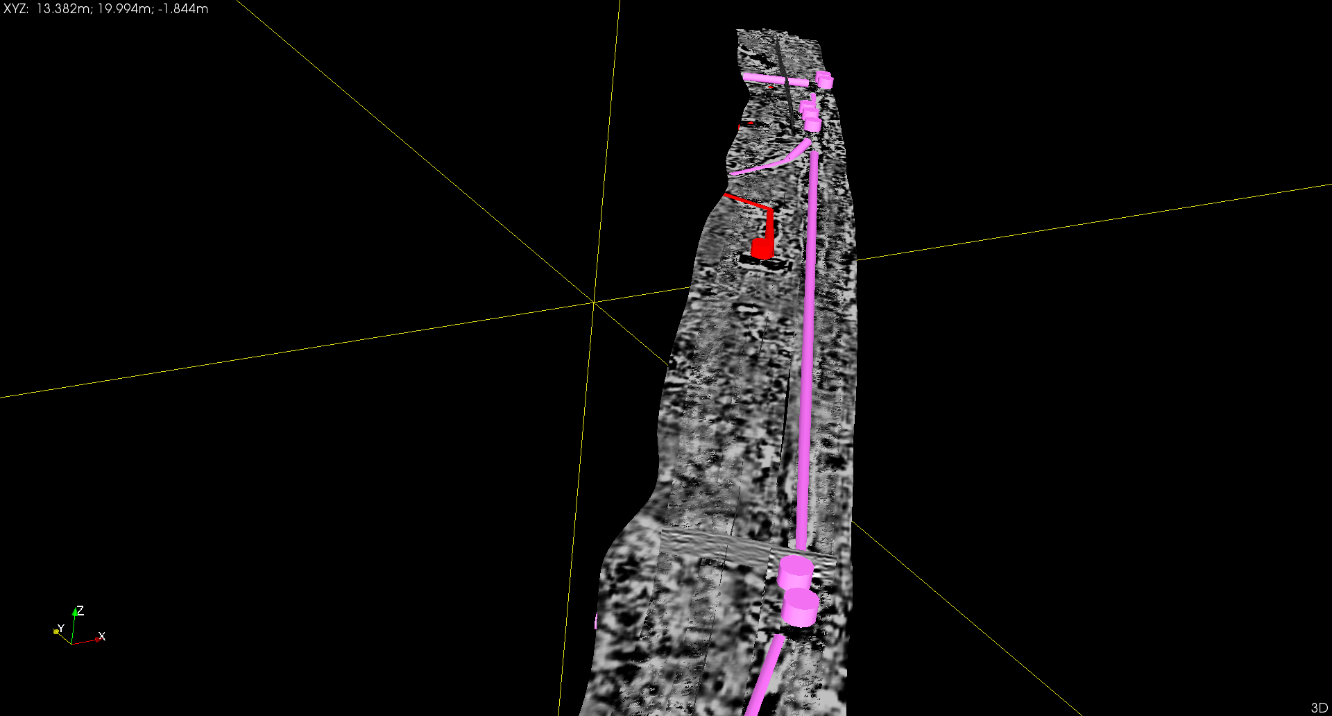 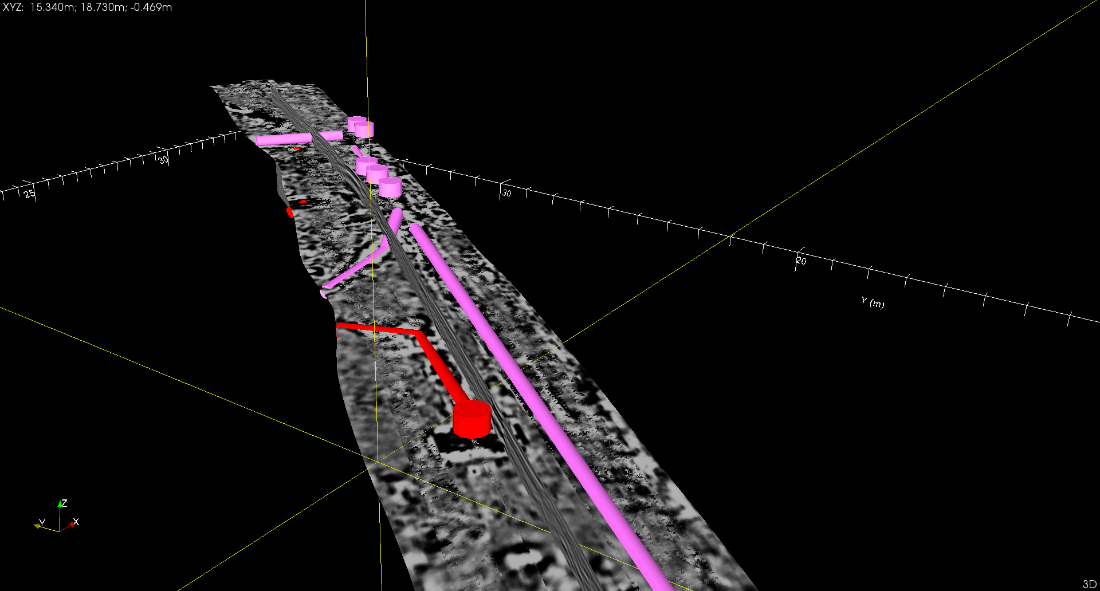 GRED HD allows us to automatically produce a 3D rendered image of targets selected which can be exported as a DXF file for use in AutoCAD
Leica Detection Training Academy
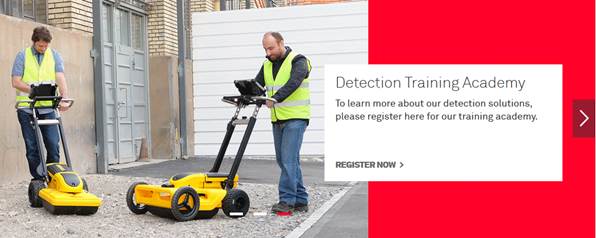 Leica now offer a range of certified courses which are carried out at the Detection campus in Stoke. Courses include;

Cable Avoidance
Basic GPR
Advanced EML and Mapping
GPR to Deliverable
5 Day Utility Surveyor
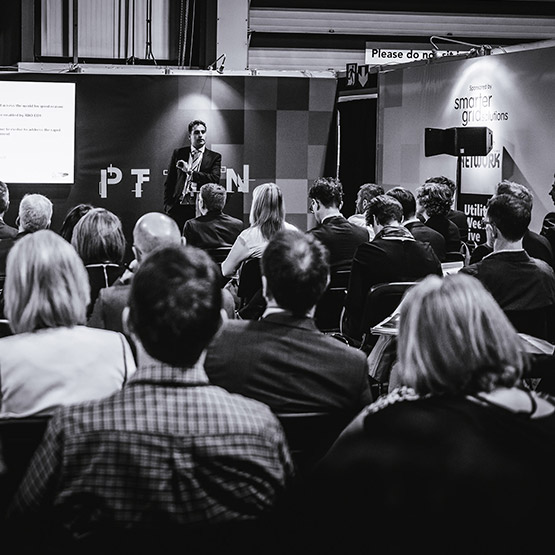 Upcoming Events
Leica will be exhibiting at the upcoming shows;


Utility Week Live – 21st – 22nd May – NEC
Geobusiness – 21st – 22nd May – Business Design Centre
Plantworx – 11th – 13th June – Peterbough Arena


We will be holding seminars on Asset Management, Protecting Assets and Multi-Array GPR. All products shown in this presentation will be on display
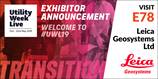 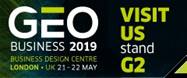 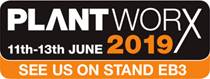 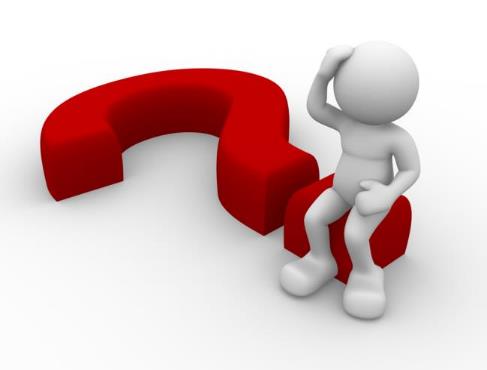 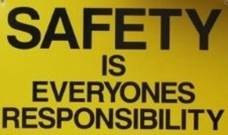